Marketing Practices: Higher Education Career Services
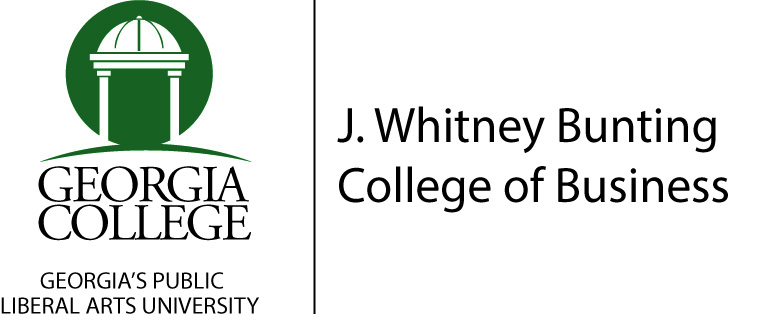 Presented by Kendra K. Evans, Mary Kay Rickard, and Doreen Sams
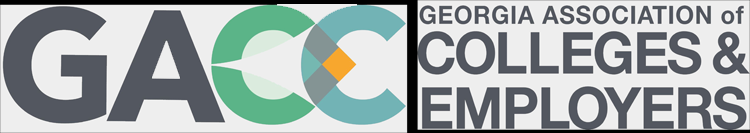 Introduction
Presenters’ Backgrounds
Kendra K. Evans
Mary Kay Rickard
Doreen Sams
The study answers the question:
To what extent are the subject IHE's CS’ outbound marketing strategies successfully creating awareness and increasing attendance at CFs?
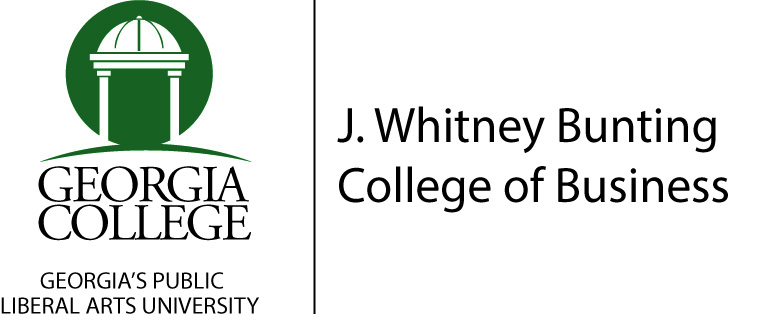 [Speaker Notes: JASON]
Purpose of the Study
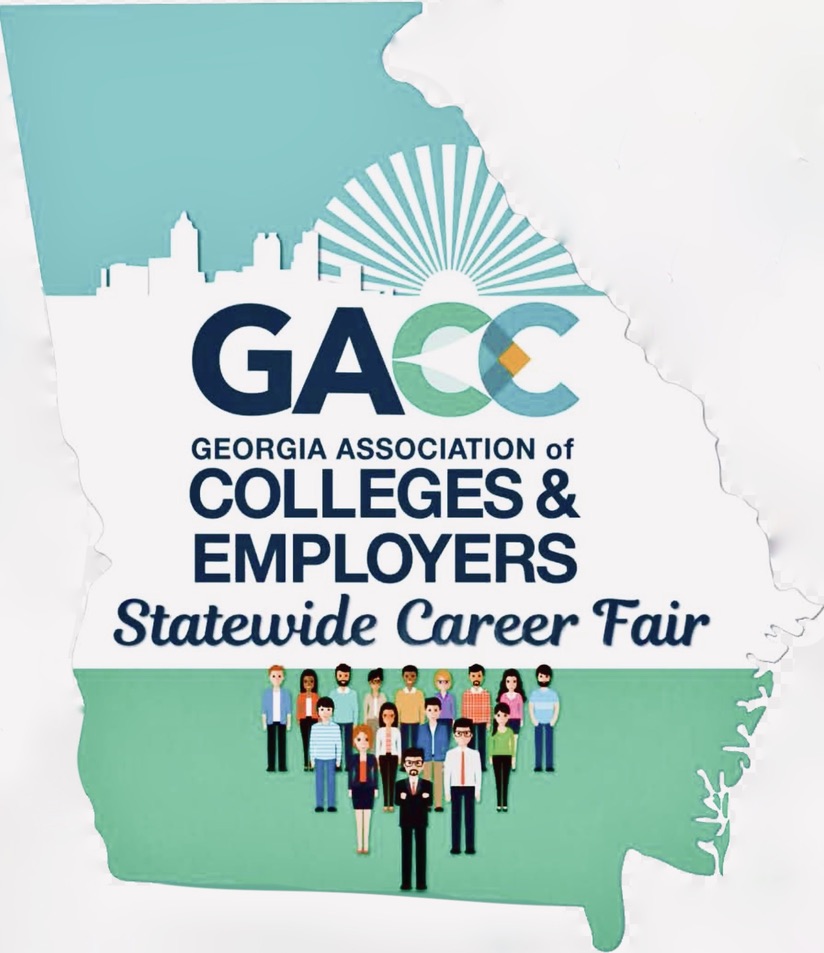 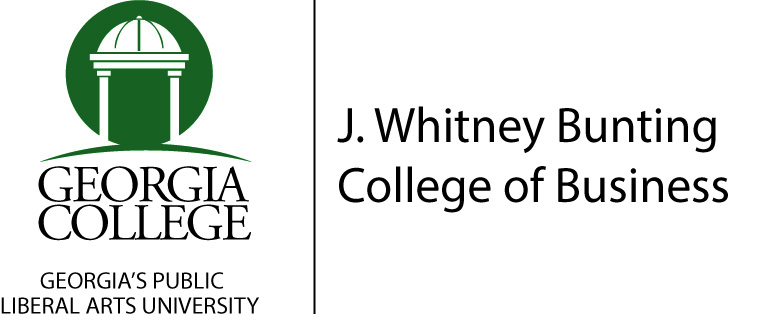 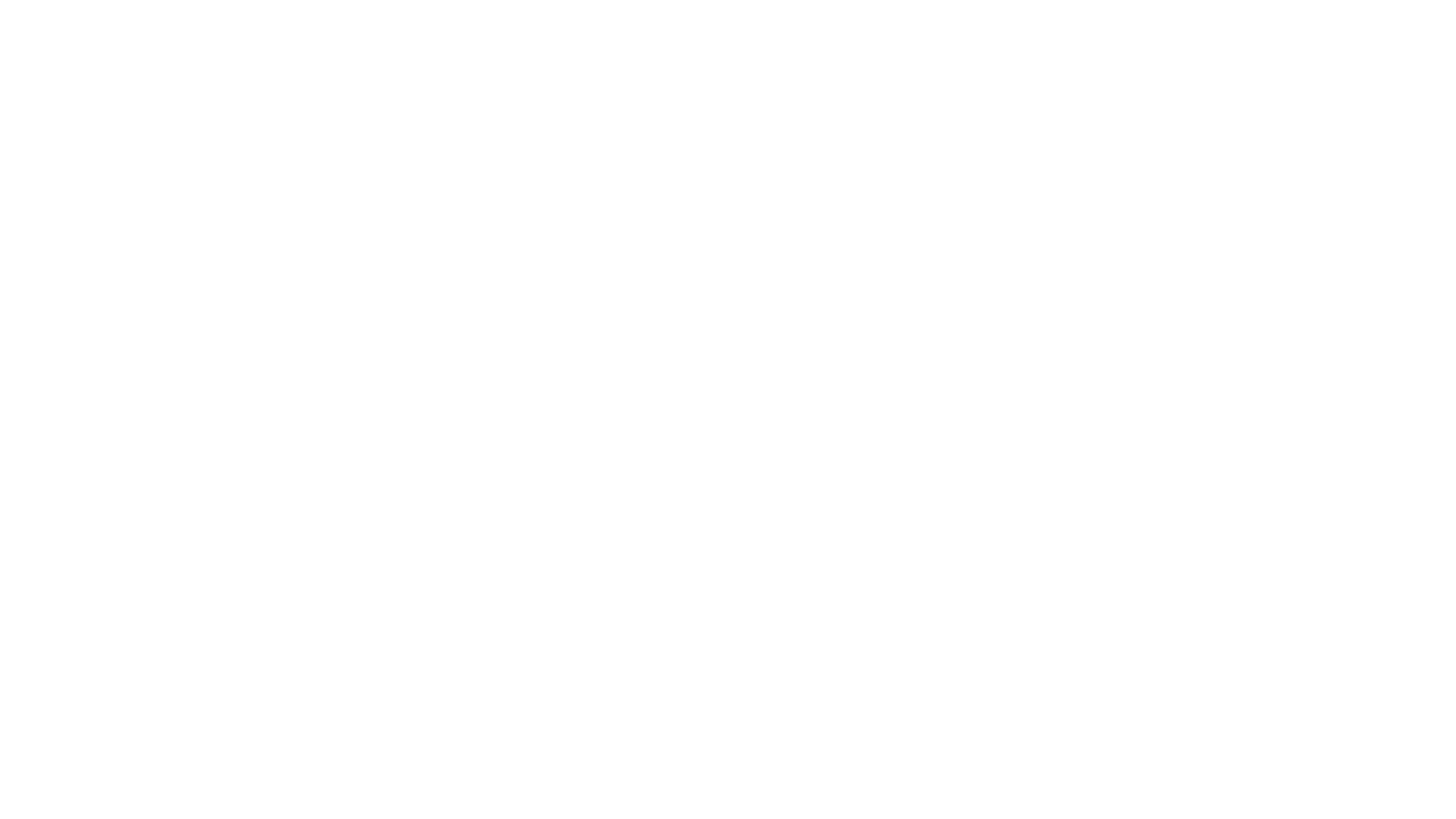 How confident are you that your marketing efforts are successful in attracting participants to your events?
Which of the follow social media platforms do you use to promote events? Which is the most successful?
To what extent do you use … to promote events?
Study Methodology
Analyzed data from IHE’s Career Service Effectiveness of outbound strategies
Student intercept survey at career fairs
Three academic years
Compared to emails sent
Social media analysis 
Facebook (2010 – 2019)
Content Analysis
Changes in Effective
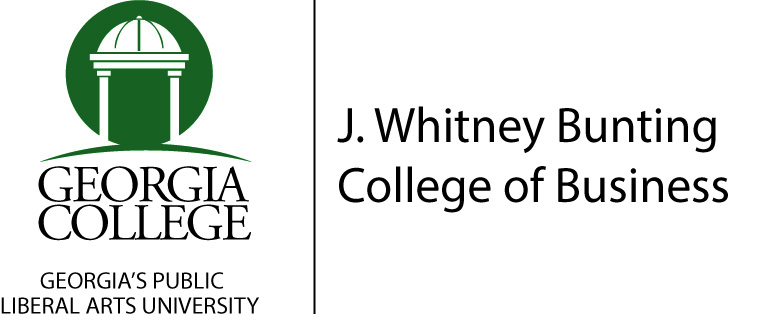 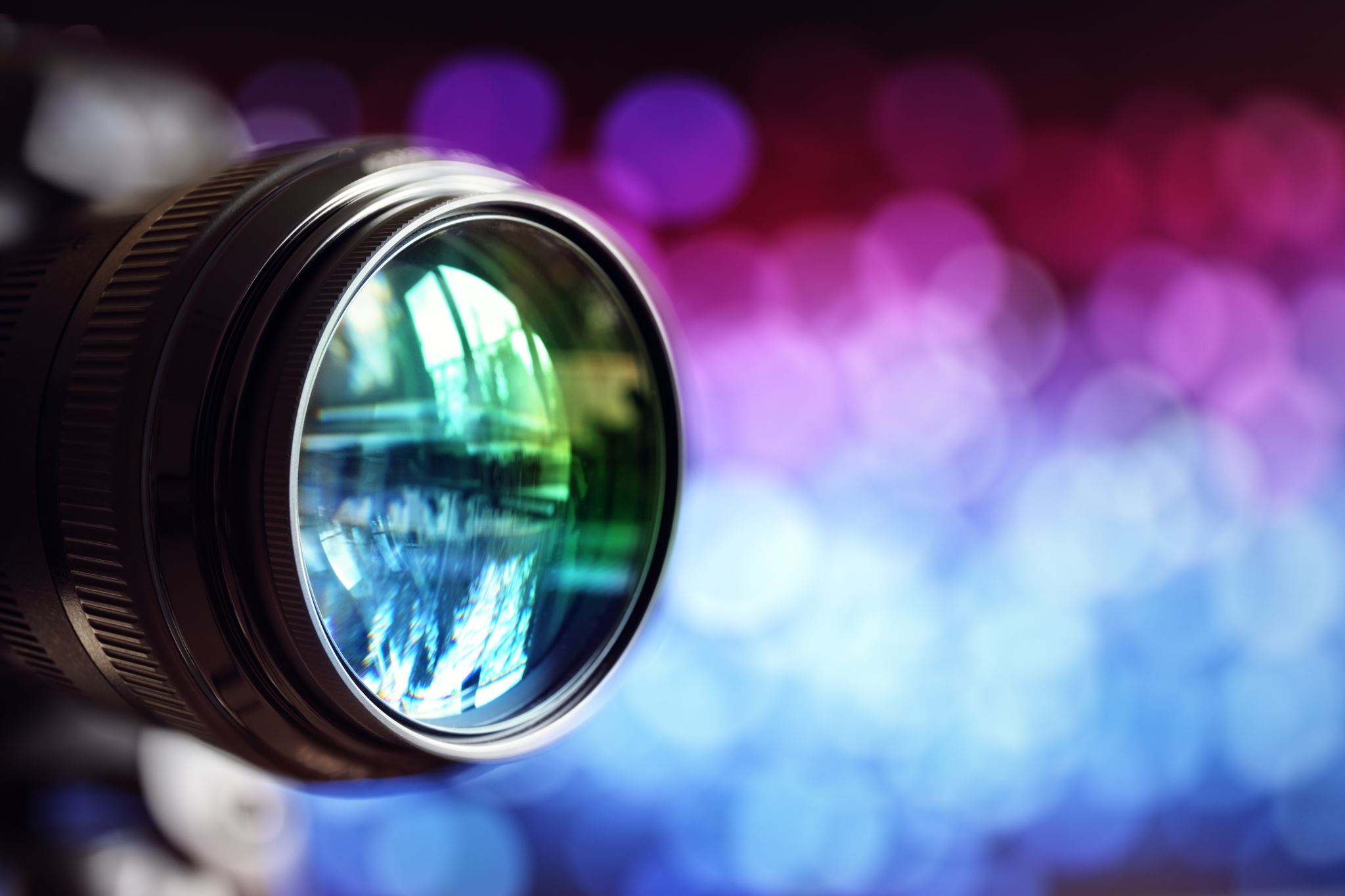 Do you use calls to action?
Email Blasts
Social Media
Website
Other______________
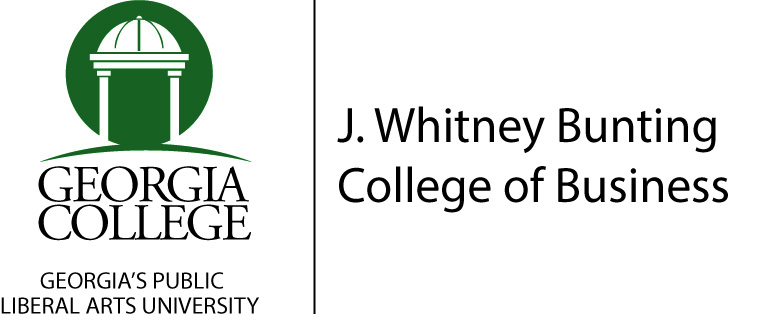 Email Blasts Population
Fall 2017
N = 3,997
Spring 2018
N = 3,105 
Fall 2018
N = 3,280
Comparison with Reported - Survey Received by Email - Effectiveness
Email Blasts Population
Spring 2019
N = 3,358
Fall 2019
N = 4,110
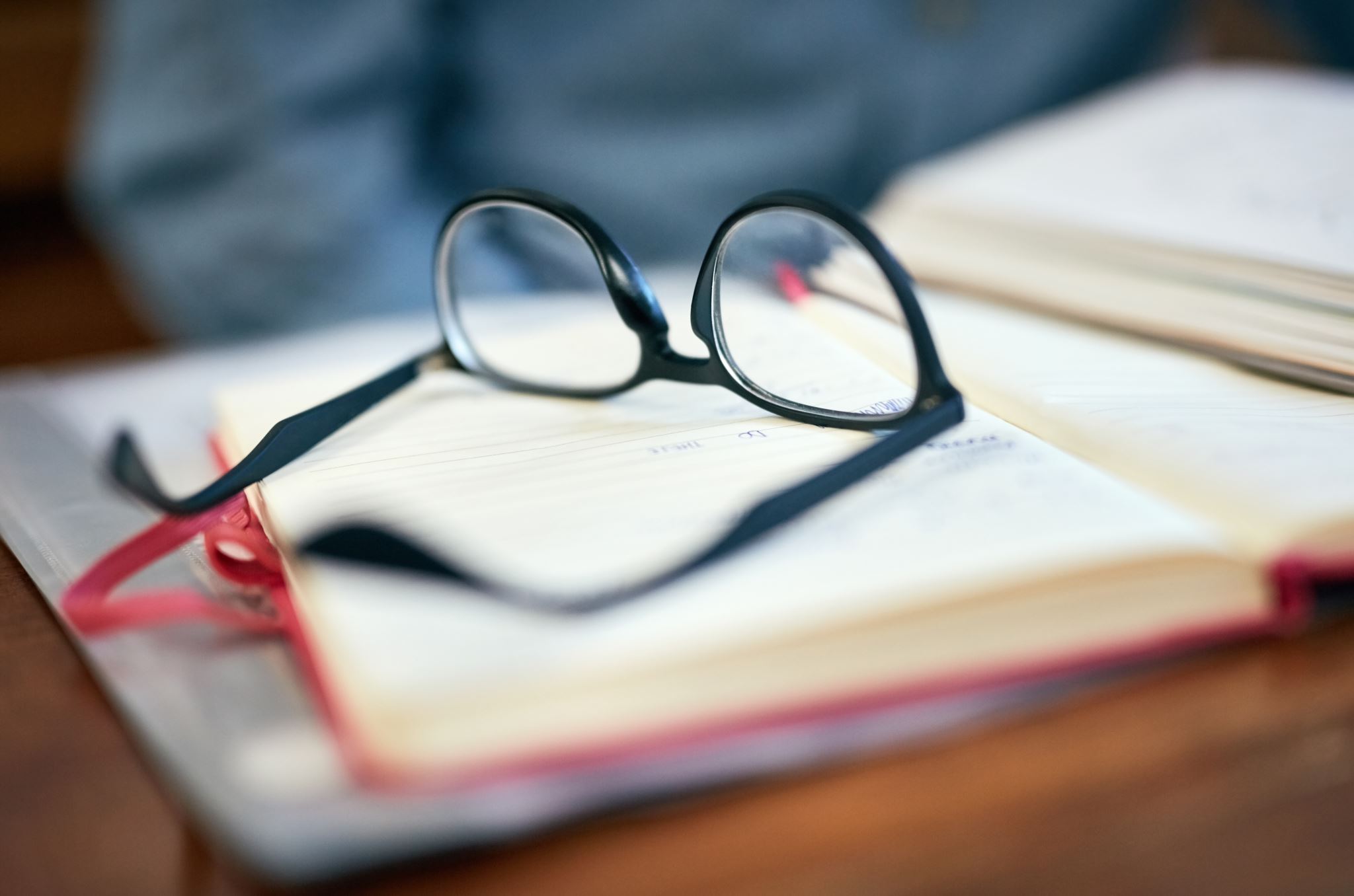 Do you depend on faculty to promote career events?If so, how does that work for you?
Social Media
Findings
Since the Career Center's Facebook page's creation, the page as of this study had received only 2,140 likes and only 2,227 followers 
Facebook page contained no calls to action
Pew Research Report  (PR)- number of Facebook users remaining nearly the same since 2016
2018 PR report found - Facebook usage among US teens dropped in recent years
Same age group that makes up the target market for the IHE (Perrin and Anderson, 2019)
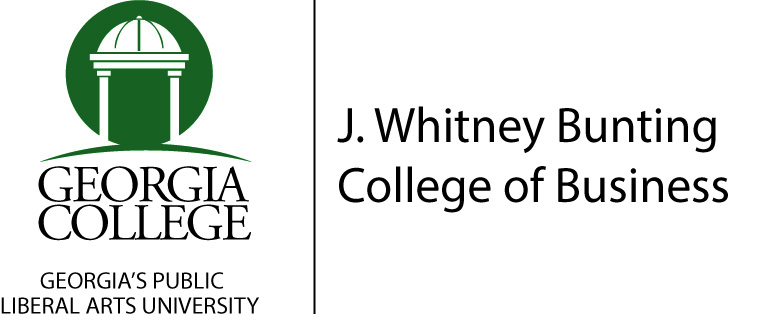 Analyses
Career fair intercept self-report survey data 
Frequency analyses to identify the marketing strategies that most frequently elicited students' attendance
Comparison analysis
IHE Career Center's Facebook page data of likes and followers
Examined with frequency analysis to determine if and in what directions the strategy to reach students using Facebook changed over time
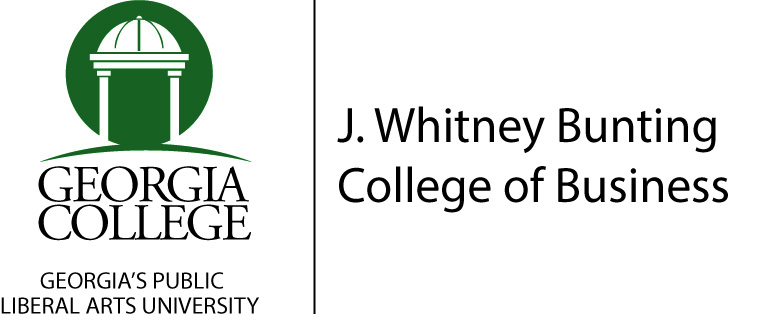 Conclusions
Supports concepts that best practices in marketing strategies applied by educational organizations can improve the efficiency and effectiveness of the service providers' marketing tactics
Personal selling continually ranked the highest in effectiveness (not sustainable)
Gen-Z's preference for individual attention and personalized instruction
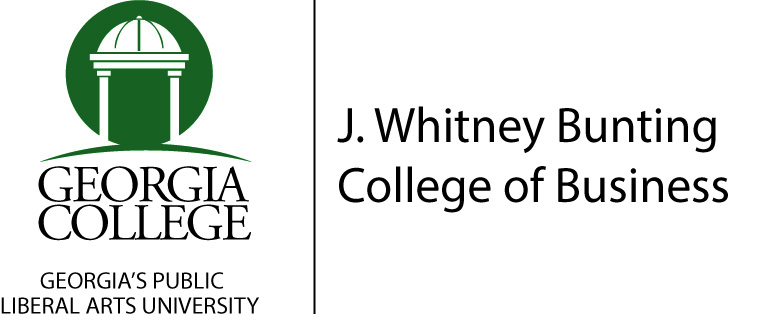 How are your marketing responsibilities divided within the career center?
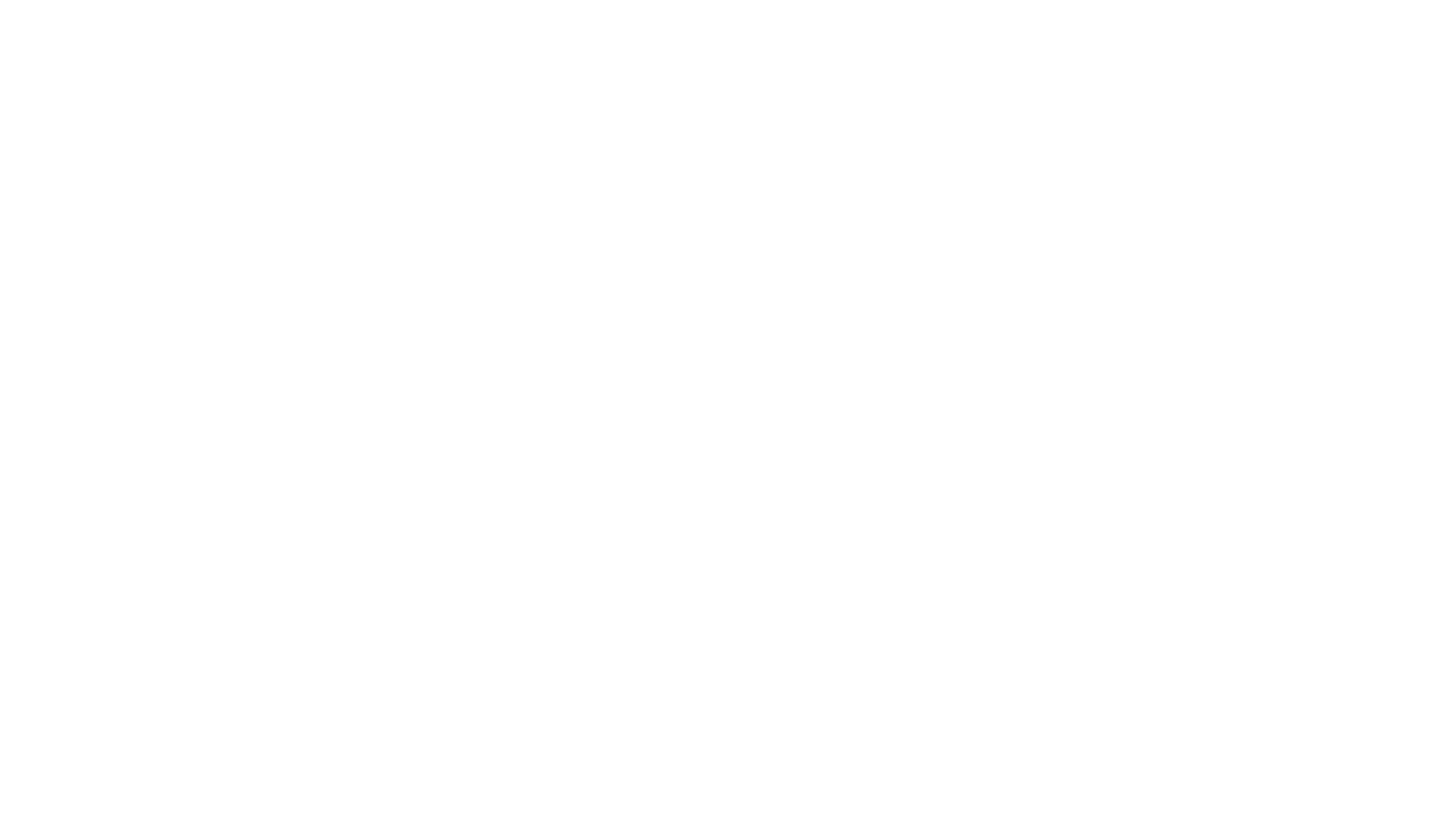 What limits your ability to market your events?
Conclusions
Findings show the importance of marketing
Personnel dedicated to marketing would improve career centers’ ability to market and share their service offerings with currently enrolled students
Personalizing the message through personal selling is useful
Gen Z workplace coaching "one-on-one, custom-tailored learning, and development process that uses a collaborative, reflective, goal-focused relationship to achieve professional outcomes are valued 
Inbound email marketing (opt-in) may be an effective way of reaching students with the Career Center’s service offerings
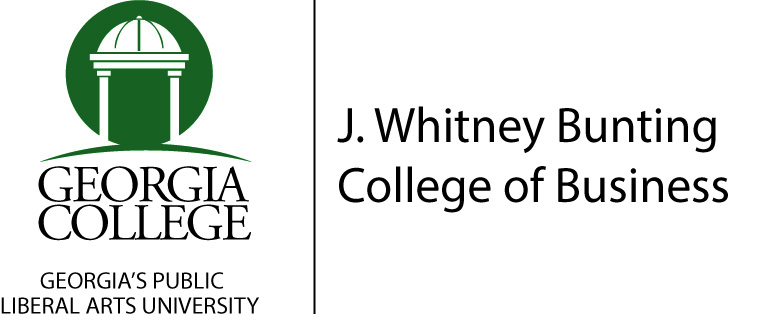 Recommendations
Effective marketing creates a space where less selling of the service is needed
Today’s career center’s personnel must employ a reasonably new vocabulary that includes terms like market research, market penetration, positioning, market audits, and marketing strategies
Goal is to generate leads with outbound marketing and use inbound marketing to nurture leads
Recommend adopting inbound marketing for those in your brand communities and co-branding obtained from outbound marketing strategies
Use other social media and measure the outcomes
Twitter, Instagram, Snapchat, LinkedIn, etc.
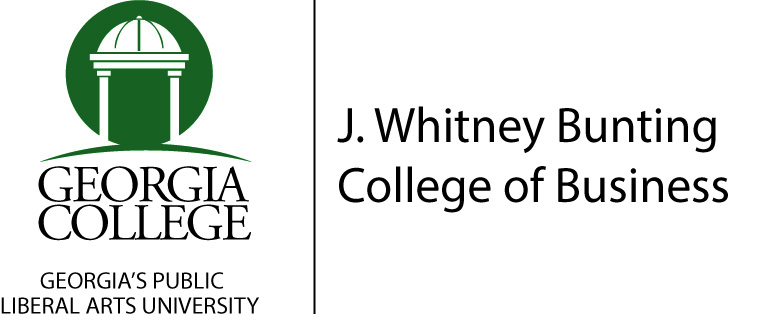 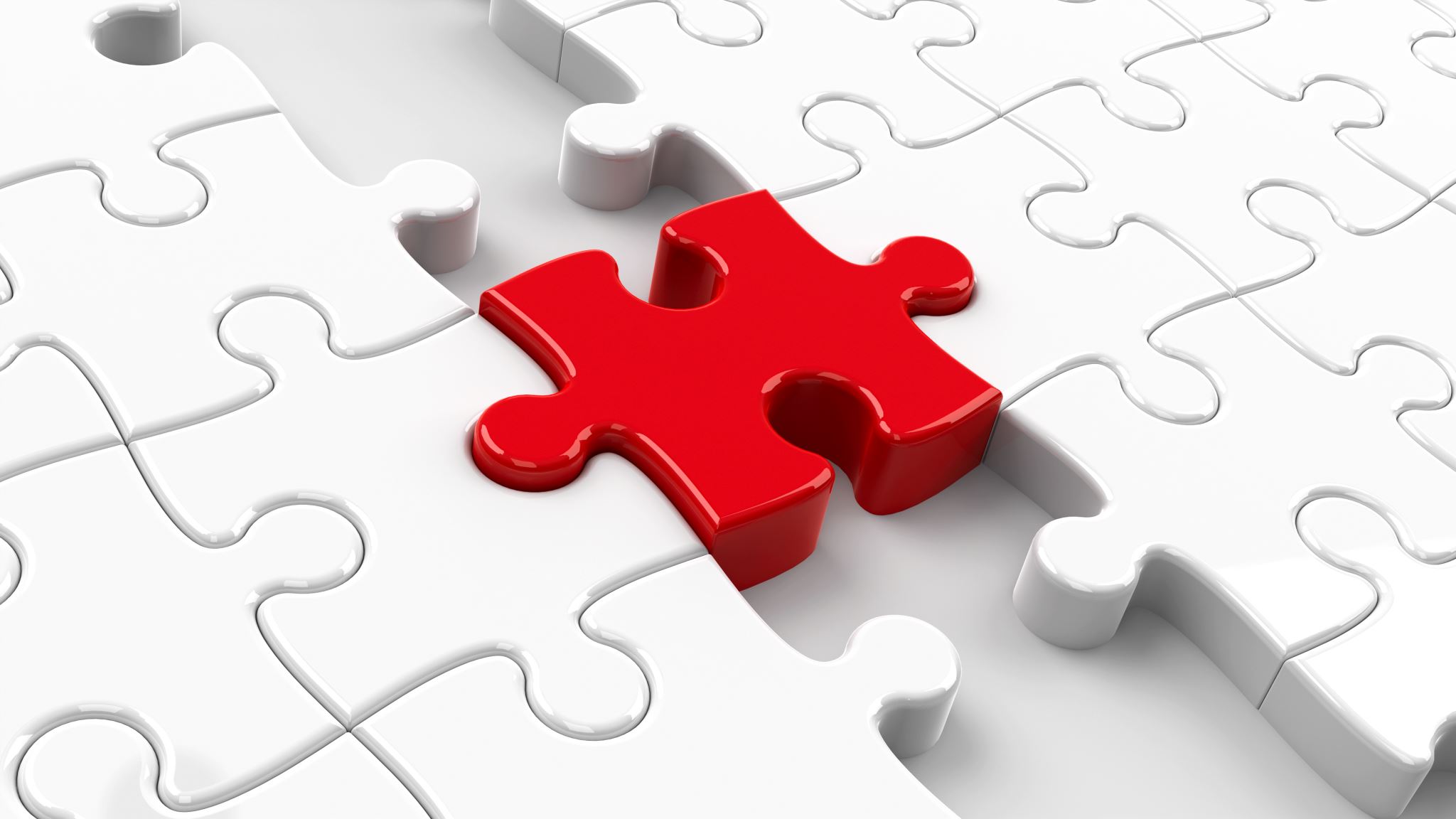 Inbound Marketing
Based on attracting customers and creating one-to-one relationships through the use of relevant content
Focused on building relationships and providing support to pull students from awareness to engaging with career center 
Strategies can include
Blogs
Ebooks
Opt-in emails
Podcasts
Videos 
Content Marketing
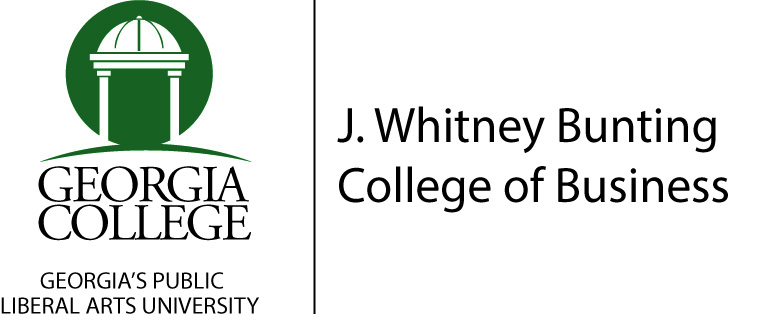 Limitations of the Research
Information from IHE Career Center's career fairs across five academic semesters
Self-report intercept surveys also limits the study
Using information from IHEs Career Center office self-report intercept surveys and internal records, the study's findings inform other IHE on-campus service providers of best practices
Outbound marketing data were limited
The study was limited in scope and time
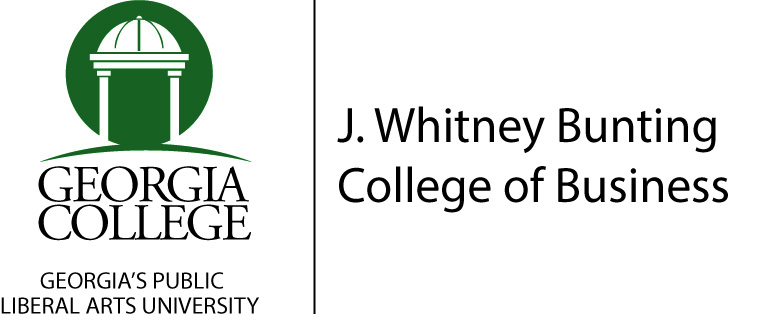 Next Steps
Conduct a more extensive study across multiple IHEs of varying sizes, demographics, and types
Survey students to whom career fair promotional emails were sent but who did not attend to determine if they opened the email; if so, did they read it, and if so, why did they not attend
Examine other outbound marketing tools
A  study across multiple semesters is recommended to determine effectiveness
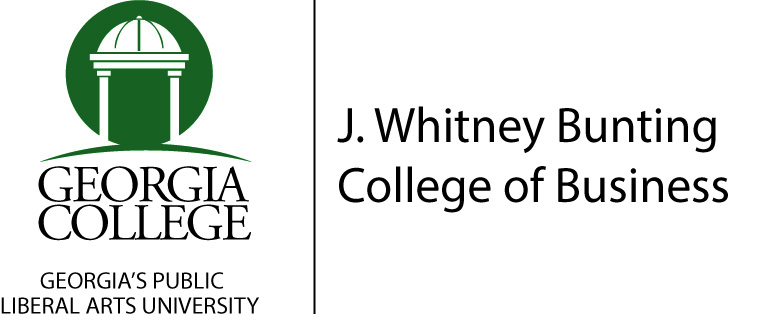 Applications
Although many career centers do not have a designated marketing professional, our research shows that it would be beneficial 
Recommend marketing best practices to follow for those who do not have a dedicated marketing professional 
Generate leads with outbound marketing 
Use inbound marketing to nurture leads
Utilize calls to action in social media
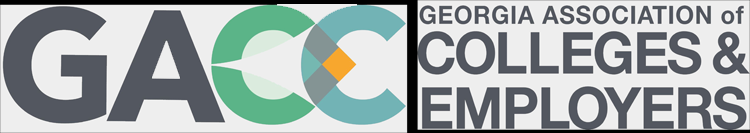 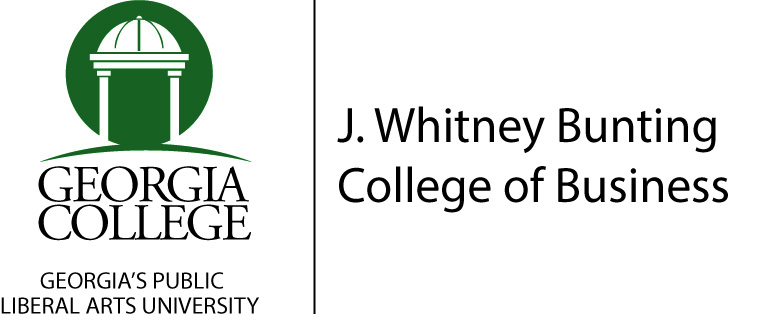 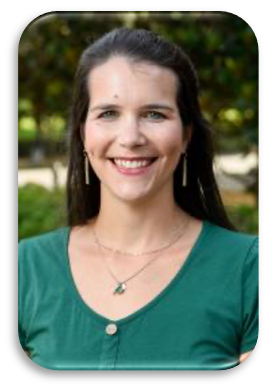 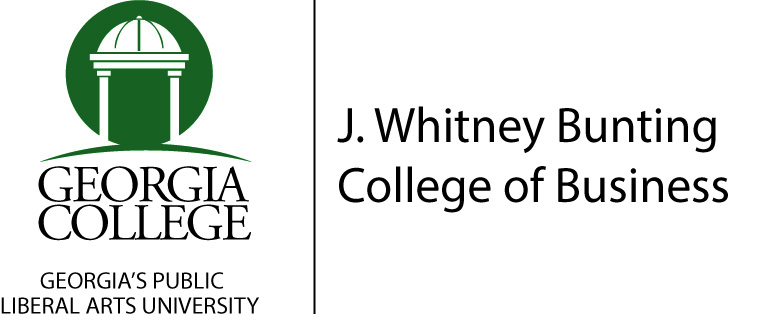 Thank you for your attention!
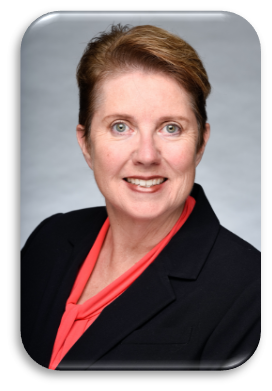 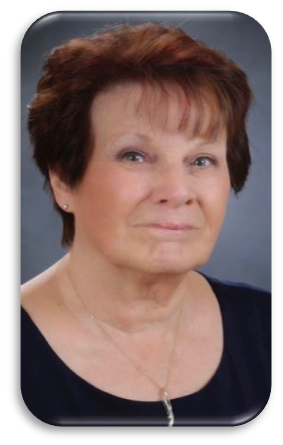 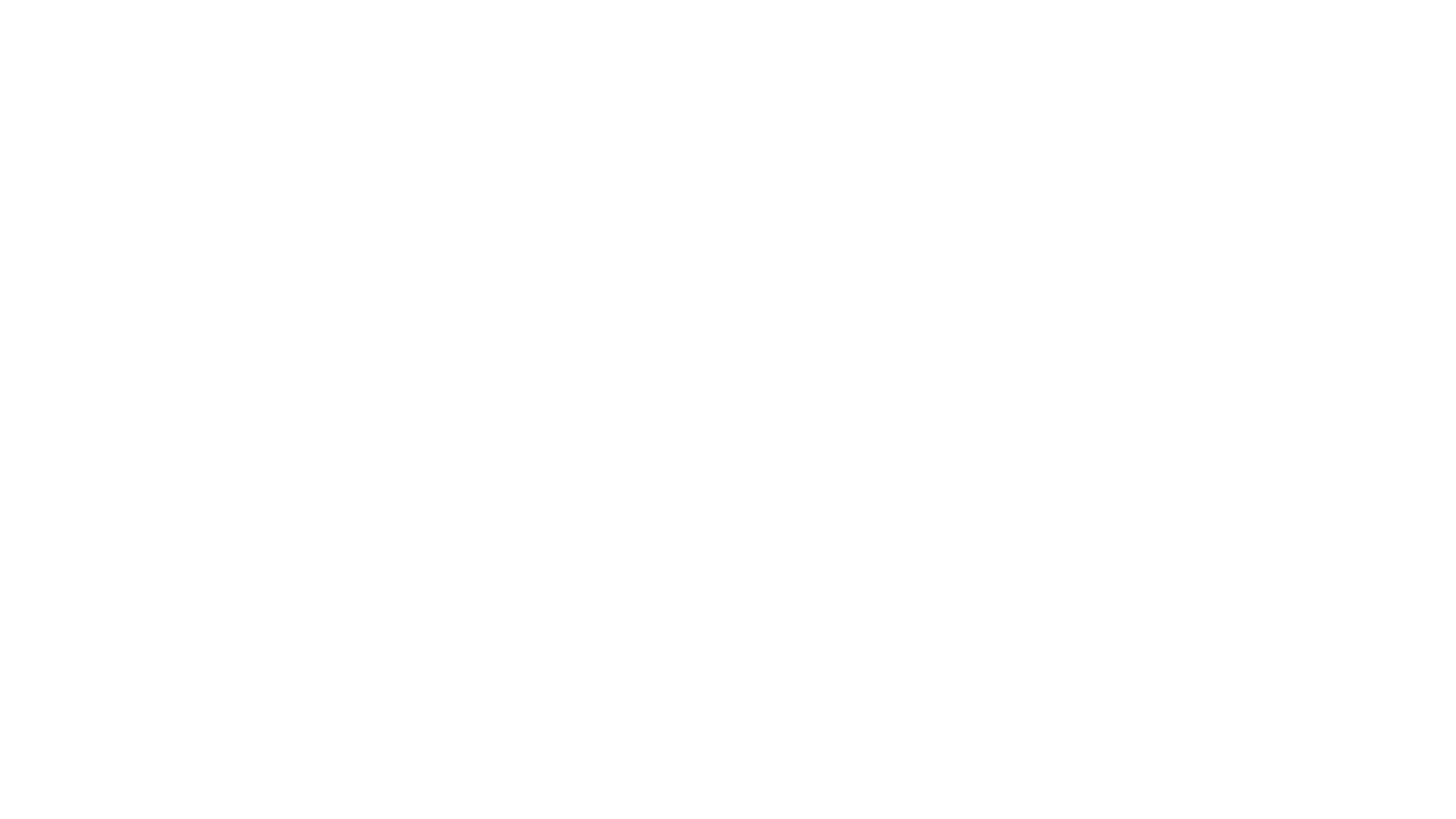 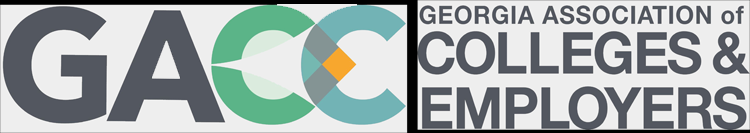 Questions and Comments
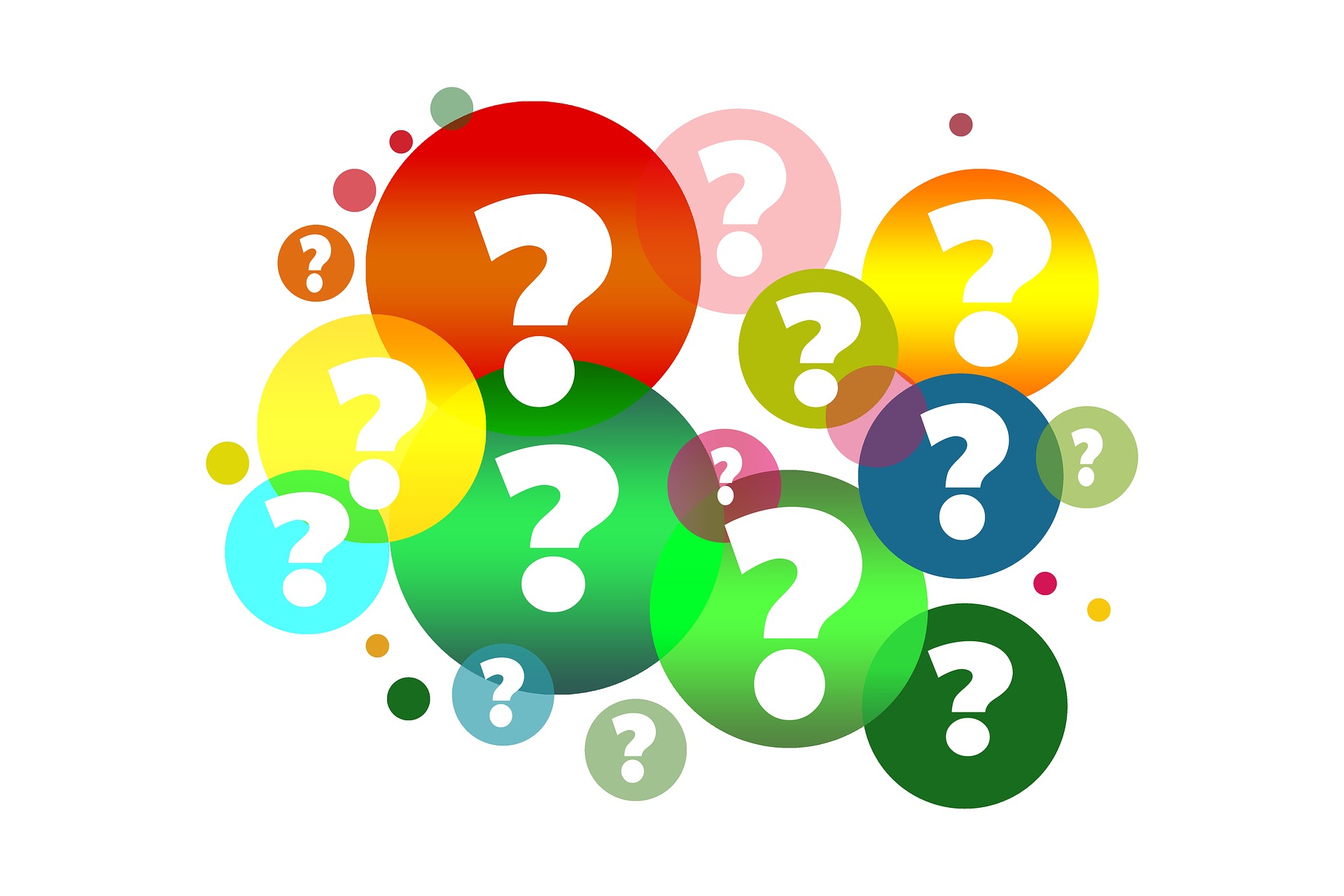 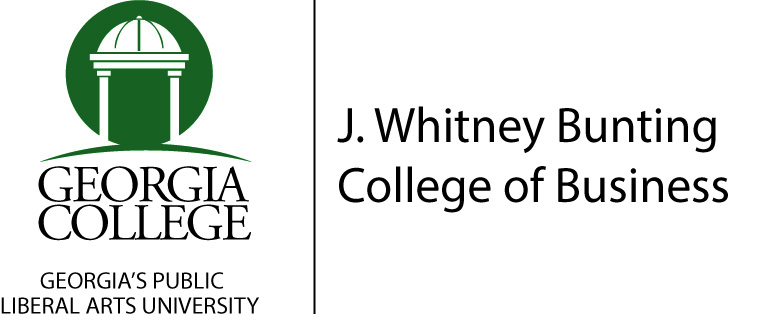